Care Coordination and Social Determinates
Daryn Nelsen-Soza, MSW, LICSW
Care Manager – SeaMar Community Health Center
Health Homes & HealthConnect Pathways
Whole Person Care: 
    
 Consider their full spectrum of needs – medical, behavioral, socioeconomic, and beyond. 

Coordination of health, behavioral health, and social services in a patient-centered manner.

Goals of improved health outcomes and more efficient and effective use of resources.
HealthConnect and Whole Person Care
The Accountable Community of Health in SW Washington (SWACH) spearheaded the HealthConnect Regional Hub
Centralized community-based care coordination infrastructure.

Data infrastructure, and workforce development.

Diverse community voice to address the social determinants of health and improve health outcomes
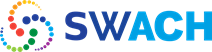 Community Care Coordination
Major Social Determinate
Language:  The lack of cultural specific and positive care often created a culture of distrust towards individual health care.
SeaMar/Health Homes/Pathways/HealthConnect have all made the hiring of bilingual individuals to address this this.
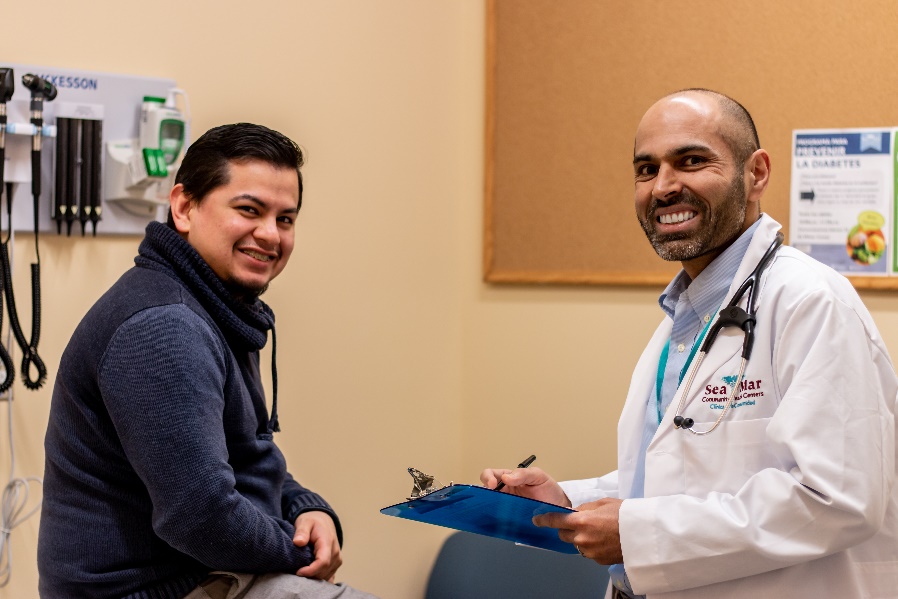